Editing the Registry: REGEDIT
Warning, WARNING, WARNING!!!
Modifying or deleting the wrong key can render your computer unbootable!
Turning it into a BRICK!
REGEDIT: rename Outlook profiles
The only way to rename an Outlook profile is through editing the registry
Start REGEDIT by Start menu, run
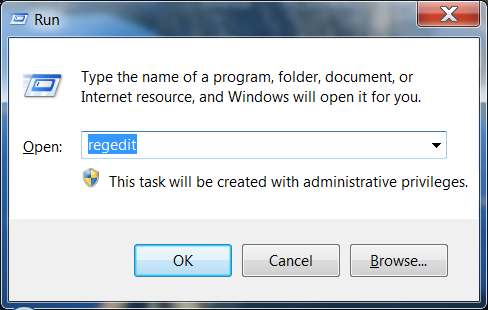 Navigate to the key that you need to change:
HKEY_CURRENT_USER\Software\Microsoft\Windows NT\CurrentVersion\Windows Messaging Subsystem\Profiles\
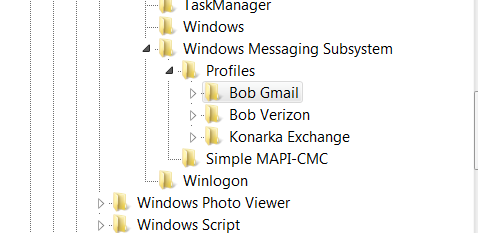 Right click on the profile that you want to change and select rename